IEEE 802.21 MEDIA INDEPENDENT HANDOVER 
DCN: 21-12-0065-00-srho
Title: New Protocol Header for IEEE 802.21c
Date Submitted: May 16, 2012 
Presented at IEEE 802 Interim meeting on May 16, 2012
Authors or Source(s):
Hyunho Park and Junghoon Jee (ETRI), H. Anthony Chan (Huawei), Dapeng Liu (China Mobile)
Abstract: This document describes the new simplified protocol header for IEEE 802.21c
1
IEEE 802.21 presentation release statements
This document has been prepared to assist the IEEE 802.21 Working Group. It is offered as a basis for discussion and is not binding on the contributing individual(s) or organization(s). The material in this document is subject to change in form and content after further study. The contributor(s) reserve(s) the right to add, amend or withdraw material contained herein.
The contributor grants a free, irrevocable license to the IEEE to incorporate material contained in this contribution, and any modifications thereof, in the creation of an IEEE Standards publication; to copyright in the IEEE’s name any IEEE Standards publication even though it may include portions of this contribution; and at the IEEE’s sole discretion to permit others to reproduce in whole or in part the resulting IEEE Standards publication. The contributor also acknowledges and accepts that this contribution may be made public by IEEE 802.21.
The contributor is familiar with IEEE patent policy, as stated in Section 6 of the IEEE-SA Standards Board bylaws <http://standards.ieee.org/guides/bylaws/sect6-7.html#6> and in Understanding Patent Issues During IEEE Standards Development http://standards.ieee.org/board/pat/faq.pdf>
2
Requirements for IEEE 802.21c Protocol
IEEE 802.21c protocol SHALL support control messages (R9, Rx, and Ry) of WiMAX for SRHO
802.21c is required to define interfaces for WiMAX<>WiFi and WiMAX <> 3GPP SRHO using Rx, Ry, and R9 protocols
Ref: Functional Requirements (IEEE 802.21c document, DCN # 21-10-0017-02-srho)

The 802.21c protocol are desirable to deliver other interworking protocols (e.g, ANQP and ANDSF message)

With the different transport and different requirements from 802.21 protocol, the 802.21c protocol needs new design
3
Control Messages of WiMAX for SRHO
(b) Rx protocol: protocol between MS and WiMAX SFF for Wi-Fi – WiMAX Interworking
(a) R9 protocol: protocol between MS and WiMAX SFF for Interworking between Non-WiMAX and WiMAX Access Networks
(c) Ry protocol: protocol between MS and WiFi SFF for Wi-Fi – WiMAX Interworking
WiMAX Forum, “WiMAX Forum Network Architecture - Architecture, Detailed Protocols and Procedures WiFi® and WiMAX® Access Networks,” Nov. 2010.
WiMAX Forum. “WiMAX Forum Network Architecture - Architecture, detailed Protocols and Procedures Single Radio Interworking between Non-WiMAX® and WiMAX® Access Networks,” Nov. 2010.
4
Interworking Protocol of WiMAX (Cont’d)
5
MIH Protocol Format & Header
MIH Protocol General Frame Format




MIH Protocol Header Format (Header Size: 8 Octets (=8Bytes))
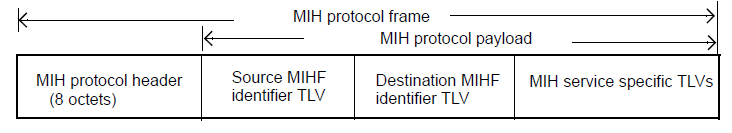 Mandatory
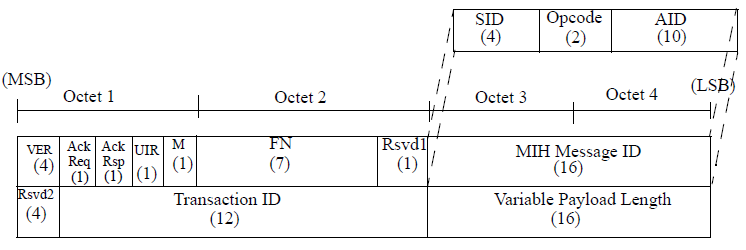 6
Description of MIH Header Fields
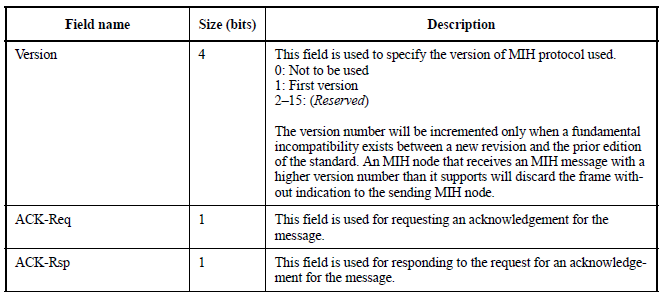 7
Description of MIH Header Fields (Cont’d)
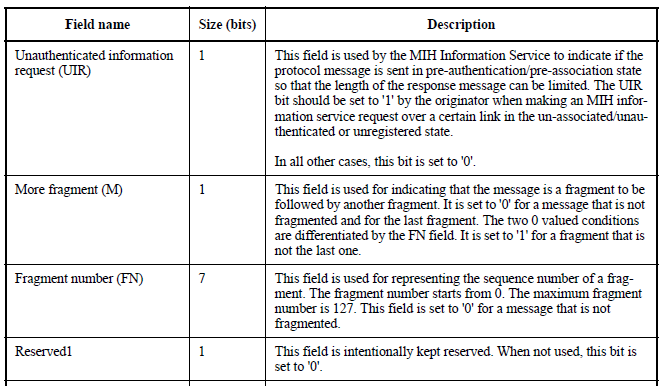 8
Description of MIH Header Fields (Cont’d)
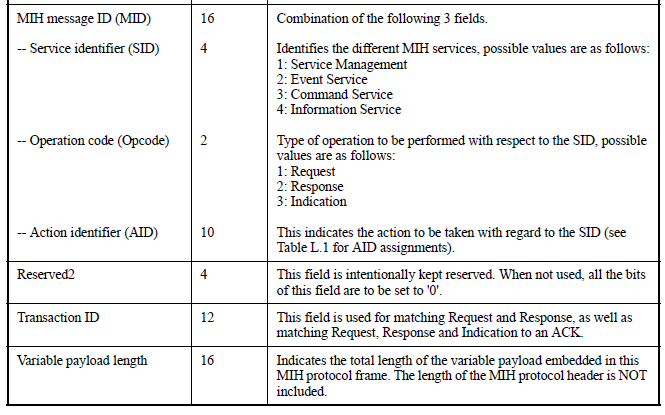 9
New Simplified Protocol Design for IEEE 802.21c
10
Description of IEEE 802.21c’s New Protocol Header Fields
11
Conclusions
The new IEEE 802.21c header
Can support interworking control message for WiMAX
Includes Interworking Protocol Type field to deliver other interworking protocols (e.g, ANQP and ANDSF message)
IEEE 802.21c can use old IEEE 802.21 protocol
Effects of IEEE 802.21c  protocol
Improve network performance with short protocol header
Support compatibility with other interworking protocols
The simplified protocol raises its customization chance by supporting improved network performance and compatibility with other interworking protocol
12